Writing Introductions and Conclusions
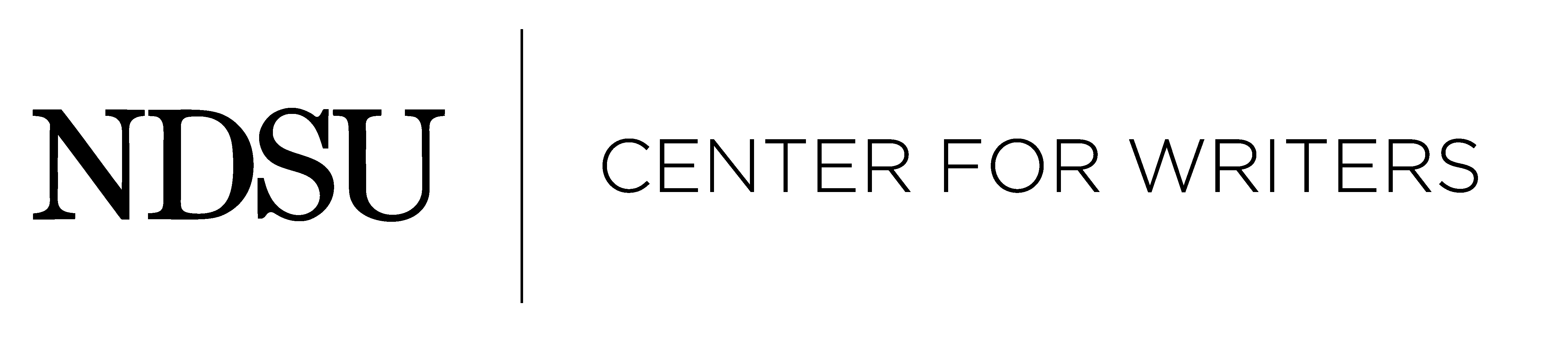 Karen P. Peirce, Ph.D.
Associate Director
NDSU Center for Writers
Celena Todora
Advanced Consultant
NDSU Center for Writers
Callie Bowen
Advanced Consultant
NDSU Center for Writers
Tyler Ringstad
Advanced Consultant
NDSU Center for Writers
Welcome!
We want to know a few things:
What do you already know about intros and conclusions?
What do you want to know?

Jot these down on the handout! 
Session Objectives
Discuss the structure of an introduction and conclusion

Identify crucial components to include in an introduction and conclusion

Individually modify or create introductions and conclusions
Address Know/Want to Know
A Quick Tip
Write your introduction after you have written the paper!
Build an Introduction!
Pair up/or work individually

Create an introduction by putting the sentences in order.

*Remember why you chose the order you did
Intro Discussion
We built an intro, too!
Let’s head back to the ‘90s.  Some pretty cool things happened: we had a president impeached, Radiohead released OK Computer, I was born, and – best of all – games like Starcraft were released, changing up the way we see the internet, sports, and the world.  Starcraft, a video game released by the company Blizzard in 1998, was more than just a simple game for entertainment.  Before too long, Starcraft would be played competitively, between players who make their living off the game practicing full time in gaming houses funded by sponsors.  These professional video game competitions would eventually be given the label “eSports.” Along with this new movement, there is a legitimate question being raised about whether or not professional video gaming is a sport, and why people should even care at all.  I believe both that professional video gaming can be considered a sport and that there are important reasons to pay attention to this new movement.  To get into this, I will analyze what it means to be a sport, and how eSports fits in to those categories.
Introduction Structure
http://www.reusablepixels.com/examples/CareerPathways/lawriting-P2-M2-2.html
What makes a good opening?
Specific facts and information
Keynote quotation
Question
Anecdote
Image

Should be directly related to your focus.
http://writingcenter.fas.harvard.edu/pages/beginning-academic-essay
Examples of General Statements
Specific Story:
“Geneva Dunbar’s days are a blur of snowsuits, snacks and subtraction problem. From early morning when she readies three children for school to nightfall when she tucks them into bed, she is like any bone-weary, two hands-aren’t – enough mother. The difference is that Mrs. Dunbar, 51, has already raised her family […] but when her daughter died in the terrorist attack on the World Trade Center, Mrs. Dunbar found herself part of a vast army of grandparents suddenly thrust into a second round of child – rearing“ 
(Jane Gross : Grandma Helps fills the void left by September 11)
http://writingcenter.fas.harvard.edu/pages/beginning-academic-essay
Another Example
Set the context:
“When Kate Chopin's novel The Awakening was published in 1899, critics condemned the book as immoral. One typical critic, writing in the Providence Journal, feared that the novel might "fall into the hands of youth, leading them to dwell on things that only matured persons can understand, and promoting unholy imaginations and unclean desires" (150). A reviewer in the St. Louis Post- Dispatch wrote that "there is much that is very improper in it, not to say positively unseemly."
http://writingcenter.fas.harvard.edu/pages/beginning-academic-essay
Reflection/Questions
Any other questions about introductions?
Apply Your Knowledge
Using your own writing, revise your introduction

OR

Create an introduction with sample thesis statements
Sample Thesis Statements
#1: Vaccinations against diseases such as polio, rubella, and mumps, should be mandatory, without exception, for all children of the U.S. who wish to attend school.

#2: Government surveillance programs do more harm than good because they invade civil liberties, lead innocent people to suffer unfair punishments, and ultimately fail to protect the citizens that they are designed to safeguard. For these reasons, programs such as PRISM operated by the NSA should be discontinued.

#3: Lenders should be required to forgive student loans in cases where students are unable to repay their debts. Doing so would benefit the growth of the economy by increasing tax revenues, unfreezing credit markets, and creating jobs.

Examples found athttps://www.kibin.com/essay-writing-blog/thesis-statement-examples/
What makes a good conclusion?
Read through the conclusion.

What’s missing? 
Does it give you a sense of finality?
Does it leave you with any confusion?
Conclusion Example
From its small, out-casted origins, this new uprising has the potential to become a mainstream sport of our culture.  eSports can certainly be defined as a sport, as is shown through its organization, emotional connection, physicality and sustainability.  Organized competitions are starting to pick up steam and become more and more of a spectator sport with every tournament. Now, obviously, there is no way right now that eSports can compare right now with the huge industry that is modern sport.  However, that isn’t to say there isn’t potential – videogames themselves are incredibly popular.  Also, the market is only growing, with the first generation of gamers getting older and a constant influx of young teenagers.  With this increasing public and corporate interest, eSports is here to stay for quite some time.  The future is bright for both eSports and nerds.
http://edtech2.boisestate.edu/humesj/images/ConclusionParagraph.png
Concluding Questions?
Apply Your Knowledge
Revise your own conclusion

OR

Create a new conclusion that relates to the introduction
Tell us what you think!
Thanks for coming!